Ergonomics
[Speaker Notes: This program is about preventing soft tissue injuries such as tendonitis, carpal tunnel syndrome and low back pain. Although it is called the Ergonomics Program, ergonomics is a very large field that deals primarily with the interface between workers and the equipment that they use. This program will use some ergonomic concepts, but we will focus on preventing musculoskeletal injuries.]
Agenda
Definitions
Regulatory Requirements
Responsibilities
Awareness of injury
[Speaker Notes: This and other "introduction" overheads are intended to "tell the class what you are going to tell them" 

During this presentation I intend to cover the following:
 
DEFINITIONS. I will not cover all of the definitions, just those that are necessary to understand this presentation. Other definitions are contained in the program and are applicable to people who administer the program. (You may want to refer the students to these in the program).

The REGULATORY REQUIREMENTS. This program is designed to meet the W.C.B. regulatory requirements contained in part four of the regulations, section 4.46 to 4.53. If you understand the regulatory requirements then you can see why certain features are contained in our program.

RESPONSIBILITIES. I will cover the main groups who have responsibilities under this program (the Corporation, managers, supervisors, the JHS committee, workers and suppliers).
 
If your organization has customized the Responsibilities section of the program, make sure your overheads and notes are also customized.
 
Being AWARE of MSI.  There is a requirement that all workers who may be exposed to a musculoskeletal injury be aware of the signs and symptoms of this type of injury.]
Agenda
The 7 Steps of our program
Investigation procedures
Program features
Lifting techniques
[Speaker Notes: We will look at the SEVEN STEPS of the Ergonomics Program. Without going into detail at this time, the seven steps include:

1. CONSULTATION 
2. EDUCATION (again, this is an overview only)
3. RISK FACTOR IDENTIFICATION
4.  RISK FACTOR ASSESSMENT
5. RISK CONTROL
6. TRAINING, and
7. EVALUATION
 
Also, we’ll talk a little bit about the INVESTIGATION PROCEDURES.  Musculoskeletal injuries require a different type of investigation than traumatic injuries.
 
The last part of the presentation will introduce some of the features that go into operating an effective ergonomics program. I will give you an overview of such things as:
Worker reports of injury
Computer workstation design
Forms and reports used in maintaining the program]
Definitions and Regulations
[Speaker Notes: Let’s start by giving you an overview of the Regulation, definitions and responsibilities that apply to our Ergonomics Program.]
Definitions
Ergonomics
Designing jobs or workplaces to match the worker
[Speaker Notes: Have the class refer to the Definitions section of the Program as you expose the title of the slide and each successive line as you say something like:
 
Ergonomics:  The science and practice of designing jobs or workplaces to match the capabilities and limitations of the worker.

Let’s review some of the terms that are used in Ergonomics. Some of the terms may be new to you but later in the presentation there will be additional information and the items will become clear. 

Ergonomics was originally about choosing the proper sized people to fit in the cockpits of jet fighters in the second world war.  Now ergonomics is about designing the cockpit to fit the person.
 
We will be using some of the ergonomic measurements in this program.]
Definitions
Musculoskeletal Injury (=MSI)
An injury or disorder of the muscles, tendons, ligaments, joints, nerves, blood vessels or related soft tissue
[Speaker Notes: You may hear a number of different terms for musculoskeletal injuries.  People may talk about soft tissue injury or repetitive strain injury.  We will call them musculoskeletal injuries.  

A complete definition is “An injury or disorder of the muscles, tendons, ligaments, joints, nerves, blood vessels or related soft tissue including a sprain, strain and inflammation, that may be caused or aggravated by work.”
 
So we will not deal with traumatic injury like getting hit by a falling object or falling from heights. We will be dealing with over-use or straining types of injuries.]
Definitions
Signs and Symptoms of MSI
A sign of MSI is a visible change
A symptom of MSI is something that is felt
[Speaker Notes: A sign of MSI is a visible change such as swelling or redness. 
A symptom of MSI is something that is felt such as pain, numbness or tingling. 

Both signs and symptoms of MSI may appear gradually over time or may appear suddenly.
 
Ask:  Can anyone give me a sign of a low back musculoskeletal injury, and a symptom?
 
Answer:  A sign would be rigidity in the muscles of the lower back, and a symptom would be pain or the inability to sit for long periods.
 
There are two types of musculoskeletal injury that have similar signs and symptoms:  Sprains and Strains.]
Definitions
Sprain
Injury to a ligament
Strain
Injury to a muscle or tendon
[Speaker Notes: A sprain is an injury (pull or tear) of a ligament in the body. Ligaments attach bone to bone. A worker can suffer a sprain from trauma, for instance a sprained ankle due to stepping on an uneven surface and having the ankle roll over.
 
A worker can also receive a sprain through over-exertion, such as trying to catch a heavy object that is falling. The ergonomic program tries to prevent sprains caused by over exertion.
 
A strain is an injury (pull or tear) of a muscle or tendon in the body. Tendons attach muscle to bone.  Strains are much more common than sprains.  Strains are more often a result of over exertion, rather than repetition.]
Definitions
Risk Factor 
A factor which medical and scientific research indicates may cause or contribute to a disorder
[Speaker Notes: A Risk Factor is a situation which medical and scientific research indicates may cause or contribute to a disorder. Risk factors may create hazards individually or in combination with other factors. We will be talking about 5 recognized risk factors including force, duration, repetition, contact stress and posture.]
Definitions
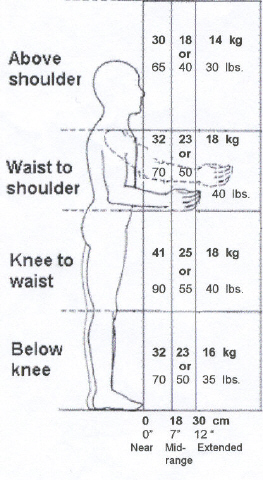 Lift/Lower Force
The force involved in lifting 
	or lowering an object
[Speaker Notes: Lift/Lower Force is a risk factor for MSI and refers to the amount of forceful exertion involved in lifting or lowering an object.  An example would be lifting a bag of cement from the floor and placing it on a pallet, or lifting a carton of paper for a printer from a shelf in the storeroom.  This program includes a risk assessment for picking up objects of different weights from different heights.]
Definitions
Grip Force
The amount of pressure exerted by a worker on a load, such as gripping an unsupported object
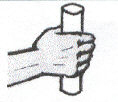 [Speaker Notes: Grip Force is another risk factor for MSI and refers to the amount of pressure exerted by a worker on a load, such as gripping an unsupported object. This will only apply to objects that do not have handles and which the worker cannot support from below.
 
An example would be carrying a sheet of glass by gripping the upper edges.  Another example of grip force has to do with tools such as screwdrivers or pliers that must be gripped tightly in order to perform the task.]
Definitions
Duration 
Duration refers to the total time per day the worker is exposed to the risk factors
[Speaker Notes: Duration is another risk factor for MSI.  It refers to the total time per day the worker is exposed to the risk factor. (It does not refer to the duration of the work activity that includes the risk factor.) When duration is associated with repetition or frequency, it refers to duration per day of the repetitious task.
 
An example of duration would be shovelling snow. The duration of the repetition would be the length of time shovelling. It would not include time taken to knock down snow from overhead or putting down salt or sand]
Definitions
Repetition 
Using the same body part over and over to perform a task
[Speaker Notes: Repetition is another risk factor. Repetition refers to using the same body part over and over to perform a task, such as using a paintbrush, or prolonged keyboarding.  Repetition is the usual culprit in injuries like carpal tunnel syndrome.]
Definitions
Contact Stress
Occurs when a hard object comes in contact with a small area of the body
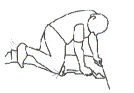 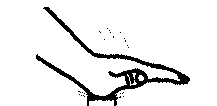 [Speaker Notes: Contact Stress is another of the risk factors for MSI.  Contact stress is the risk of injury occurring when a hard object comes in contact with a small area of the body such as using the palm of the hand as a hammer.

Ask:  Can anyone think of another type of contact stress?
 
Answer:  Resting your elbow on the table with your head in your hand would put a contact stress on your elbow. Most of us can do that without suffering an injury. On the other hand, there have been recorded cases of draftspersons who have suffered injury to their elbows from resting them on drafting tables for long periods of time.]
Definitions
Posture
The position that a worker assumes to do a task
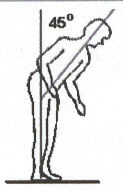 [Speaker Notes: Posture is one of the risk factors for MSI. Posture refers to the position that a worker assumes to do a task. Awkward postures include repeated or prolonged reaching, twisting, bending, kneeling, squatting, working overhead with hands or arms, or holding fixed positions.
 
A simple example would be holding a telephone between your head and your shoulder to free up both hands. This would result in an awkward posture for your neck.]
Definitions
Risk Assessment	
A WorkSafeBC requirement to determine the level of risk of injury due to a risk factor
[Speaker Notes: Once you have determined whether or not a risk factor exists in the workplace for a particular job or task, you can move onto the next step. WCB has a requirement to determine the likelihood that an identified risk will lead to an injury. This is called a risk assessment.  Risk can be low, moderate, or high.  Risk assessments are done on tasks involving office work, and computer workstations as well as manual material handling.  We will look at the definition of a computer workstation first.]
Definitions
Computer Workstation
The work area of an individual that contains their equipment to enable them to perform their job when using a computer.
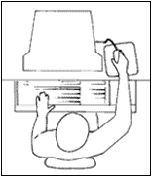 [Speaker Notes: A Computer Workstation is the work area of an individual that contains the equipment to enable them to perform their job when using a computer. This includes desk, chair, computer/monitor, telephone etc. Whenever a person is working with a computer, they are at a workstation. This includes working with a lap-top/notebook computer.
 
Ask:  What kind of risk factors could be created by working on a lap-top or notebook computer?
 
Answer:  Keyboard height, monitor height could create awkward posture if working for long periods. Repetition could be a factor.
 
You might refer your audience to appendix “C” of the Ergonomic Program.  This appendix contains a computer workstation risk factor identification.  The risk factors include worker posture and measurements of the desk height, chair specification, and items such as the keyboard and mouse.  The risk factor identification also looks at reaching specifications and how to deal with lighting and glare.  You might refer your audience as well to appendices “D” and “E” that include graphics on measurements for a computer workstation.  As you go through the next two overheads, they can follow along at your direction in the appendices.]
Definitions
Primary Work Zone
Workstation area up to 30cm from the operator
[Speaker Notes: Primary Work Zone is that area of a computer or other workstation that is within easy reach (up to 30cm/12 inches from the operator) where objects used frequently or for long periods are placed.
 
Ask:  Should the telephone be in the primary work zone or not?
 
Answer:  It would depend how often the person uses the phone.]
Definitions
Secondary Work Zone
Workstation area used occasionally - 30 to 50cm from the body
[Speaker Notes: Secondary Work Zone refers to the areas of the workstation where items are placed that are used occasionally or for short periods only. Usually 30 to 50cm (12 to 20 inches) from the body.
 
Ask:  What is an example of an object that might be placed in the secondary work zone?
 
Answer:  Reference books or the fax machine.
 
Moving tools on a computer workstation surface so that tools used very often are in the primary work zone, and tools used least often are in the secondary work zone is a type of control that can be put in place to reduce the risk of injury.]
Definitions
Manual Material Handling
The physical process of handling an object such as pulling, pushing, lifting
[Speaker Notes: Manual Material Handling refers to the physical process of handling an object such as pulling, pushing, lifting and lowering.  Aside from the measurement of computer workstations, most of the risk identification that is done has to do with manual material handling.
 
The program does not include measurements for pushing and pulling, as it is considered very difficult to determine the amount of pushing and pulling force that can cause injury to individuals.  The program does however measure lifting and lowering force.
 
You might wish to direct your audience to appendix “I” in the Ergonomics Program.  On the second page of the appendix there are four risk factors to do with lifting and lowering force. You might ask your audience for examples of each of the risk factors.]
Definitions
Engineering Controls
Physical changes to a job that reduce MSI hazards
[Speaker Notes: Engineering Controls are physical changes to a job that reduce MSI hazards e.g. redesigning workstations, automation, use of lifts, tools etc. If the task cannot be eliminated or done a different way, then the organization must look at engineering controls.]
Definitions
Mechanical Aid
Equipment that supports the object to be handled and eliminates the need to hold or carry it
[Speaker Notes: A Mechanical Aid is a piece of equipment that supports the object to be handled and eliminates the need to hold or carry it.
 
An example would be a pallet jack or a counterweighted support for a hand grinder at a bench.
 
Supplying a mechanical aid is an example of an engineering control.]
Definitions
Administrative Controls
Changing the way work is assigned or scheduled
[Speaker Notes: Administrative controls include any method of changing the way the work is scheduled or assigned in order to reduce exposure to risk factors.  An example is work recovery cycles and task variability.]
Definitions
Task Variability
Performing tasks that require different postures, movements and forces
[Speaker Notes: Varying tasks can reduce the risks that result from difficult or awkward posture.  Performing various tasks throughout the day that require different postures, movements and forces is one form of task variability. Frequency and duration of postures, movements and forces can also be varied. This is a technique to reduce the risk of injury due to performing a high risk task for too long.
 
An example would be taking a break from keyboarding to perform some filing or photocopying.]
Definitions
Work-Recovery Cycles
Length of active work time in relation to rest time
[Speaker Notes: The length of active work time in relation to rest time throughout the entire shift is referred to as work recovery cycles.  Recovery times must be long enough to let the body recover from risk factors.  For some jobs recovery time can be very short.  For other jobs recovery times are longer.
 
Pause to ask the class if they have any questions on the definitions used in the Program]
Regulations
Identify MSI factors
Assess level of risk
Consider risk factors:
Physical demands of activities
Aspects of workplace layout
[Speaker Notes: Have the class refer to the WorkSafeBC OHS Regulation handout and the “Overview of Regulation” sections of the Program as you present this segment.
 
Display this overhead and the succeeding ones line by line as you cover the topics. You might say the following:
 
Our program was developed in accordance with the WorkSafeBC OHS Regulation. We will cover the highlights of what the Regulation directs us to do. Let’s now review what the Regulation calls for:
 
The WorkSafeBC OHS Regulation governing ergonomics includes Parts 4.46 to 4.53. (Refer the students to their handout material – Regulation).
 
Basically the Regulation requires:
 
The employer must identify factors in the workplace that may expose workers to the risk of MSI. This is called risk identification. In the event that there are no risk factors, no further action need be taken.
 
When risk factors have been identified in the workplace, the employer must assess the level of risk of exposure to MSI. 
 
The following risk factors must be included in identifying and assessing exposure to MSI: 
 
Physical demands of work activities including 
Force - How much is required?
Duration - How long does it last?
Contact stress – Where is the body in contact with a hard or sharp surface?
Repetition – How often is the same action repeated?
Posture – does the work require awkward positioning?
 
Aspects of the layout and condition of the workplace or workstation. This includes how high the bench or desks are, how far the workers have to reach, and how bright the lighting is.
 
…continued]
Regulations
Consider risk factors - continued:
Characteristics of objects handled
Environmental conditions
Organization of work
[Speaker Notes: Characteristics of the objects being handled. This includes weight, handles or grips, shape.
 
Environmental conditions i.e. temperature, noise, vibration
 
Organization of work. This includes having different workers share a task, or the way breaks are scheduled.
 
You may wish to pause and discuss these points a little further to ask the class for their thoughts and input on how the risk factors could lead to injury and perhaps ask for some of the risk factors that may exist at the workplace.]
Eliminate risks
Use PPE
Apply interim control measures
Educate workers
[Speaker Notes: The employer must eliminate, or if that is not practicable, minimize workers’ risk of exposure to MSI.
 
Personal protective equipment may only be used as a means of risk control where the use of engineering or administrative controls to minimize or eliminate the risk of exposure to MSI is not practicable, or it is not totally effective.
 
Interim risk control measures must be implemented without delay when the introduction of permanent control measures is to be delayed.
 
Ask:  What would be an example of an interim control measure?
 
Answer:  Assigning two workers to lift a heavy object while waiting for a lifting device to be installed.
 
The employer must ensure that workers who may be exposed to a risk of MSI are educated in risk identification related to their work, including recognition of early signs and symptoms of MSI and their potential health effects.]
Regulations
Train workers
Monitor program effectiveness
Address program deficiencies
Consult with JHS Committee  
Consult with workers
[Speaker Notes: The employer must ensure that workers are trained in the specific measures to control the risk of exposure. This may include work procedures, mechanical aids and personal protective equipment.
 
Note that the regulation separates education and training. What we are doing today would be classed as education. Training would be required if the organization put in a new procedure to reduce the risk of back injuries.
 
The employer must monitor the effectiveness of the measures taken to comply with the Ergonomics (MSI) requirements and ensure they are reviewed at least annually.
 
Where deficiencies are identified during an evaluation of effectiveness, they must be corrected without undue delay.

The JHS Committee or Worker Health and Safety Representative, as applicable, must be consulted on:
Risk factor identification
Risk factor assessment and control
Content and provision of worker education and training
Evaluation of the compliance measures taken according to the
            Ergonomics (MSI) Requirements
 
Workers with signs or symptoms of MSI must be consulted when an ergonomic risk assessment is being performed.
 
A representative sample of the workers, who are required to carry out the work being assessed, must be consulted when an ergonomic risk assessment is being performed.
 
At this point you might pause to ask one or more questions related to the Regulation. As a minimum, ask if the students can think of anything to ADD to the above that would ensure a better Ergonomics Program. 
 
Ask:  When doing the program review, is it more important to check for compliance with the Regulation, or effectiveness in reducing injuries? In other words, is the process more important or is the result more important?
 
There is no right answer to this question, but it lets the audience examine their own attitudes to best methods of evaluation.
 
Ask them to think of the regulatory requirements as you go through the rest of the presentation and consider whether our Ergonomics Program does what the Regulation requires.]
Responsibilities
Employer
Managers
Supervisors
Workers
JHS Committee
Suppliers
[Speaker Notes: Use this overhead to briefly introduce the topic. You might say something like:
 
I will now go into some of the RESPONSIBILITIES that apply to our Ergonomics Program. You will see a little later in the presentation just how these responsibilities are met.
 
These responsibilities are spelled out in the program and you may follow them as I review them. I will talk about responsibilities of the:
Employer
Managers
Supervisors
Workers
JHS Committee, and
Suppliers.]
Responsibilities
Employer
Implement the ergonomics program
Provide resources 
Identify risk factors
Eliminate/minimize risk exposure
Consult JHS Committee
Consult workers
[Speaker Notes: Note: If your organization has customized the program to shift responsibilities, this section of the presentation must be modified as well. Expose the title slide then each line as you reach the cue words. You might say something like:
 
The Employer is responsible to:
Institute an Ergonomics Program to reduce workers’ risk of exposure to MSI in the workplace
 
Provide resources to implement the requirements of the Ergonomics Program
 
Ensure that factors are identified in the workplace that may expose workers to a risk of musculoskeletal injury
 
Eliminate, or if that is not practicable, minimize workers’ risk of exposure to MSI
 
Ensure that the risk assessor consults with the JHS Committee or Worker Health and Safety Representative with respect to:
Risk identification
Assessment and control
Content
Provision of worker education and training
Evaluation of the compliance measures taken
 
When performing a risk assessment, ensure that the risk assessor consults with workers with signs and symptoms of MSI, and a representative sample of workers who are required to carry out the work being assessed]
Responsibilities
Manager
Assess Risk Factors
Implement interim control measures
Ensure effectiveness of the Ergonomics Program
Identify deficiencies
[Speaker Notes: Display the title overhead then expose each line one at a time on the first and succeeding overheads:
 
Management has the following responsibilities:
 
Ensure that identified risk factors are assessed.
Note that the manager is not responsible for ensuring that the risk factors are identified., only that they are assessed once they have been identified.
 
Implement, without delay, interim control measures when the introduction of permanent control measures will be delayed
 
Ensure that the effectiveness of the measures taken to comply with the Ergonomics (MSI) Requirements are monitored and reviewed annually
 
When monitoring identifies deficiencies, ensure they are corrected without delay
 
You may choose to ask if there are Managers present and do they understand their responsibilities under the program.]
Responsibilities
Supervisors
Educate workers
Do not assign workers where an MSI risk exists
Train workers to address risks
Instruct workers on use of PPE
Investigate MSI incidents
[Speaker Notes: Display the title overhead then expose each line one at a time on the first and succeeding overheads:
 
Supervisors have the following responsibilities under the Ergonomics Program:
 
Ensure that workers who may be at risk of exposure to MSI are educated in risk identification related to their work, including the recognition of early signs and symptoms of musculoskeletal injuries and their potential health effects
 
Ensure that workers are not assigned to activities where a reported or observed physical impairment may create an undue risk to the worker or anyone else. This would include being aware of limitations a worker might have when returning to work from time off due to a musculoskeletal injury
 
Ensure that a worker be assigned to work that requires specific procedures to control the risk of exposure to MSI is trained in the use of those procedures
 
Ask:  What would be an example of a procedure to reduce the risk of injury?
 
Answer:  Procedures for a two-person lift for first aid attendants, or a procedure for adjusting a chair.
 
Ensure that workers are instructed in the correct use, maintenance and limitations of personal protective equipment used for reducing risk of exposure to MSI
 
Ask: What would be an example of personal protective equipment?
 
Answer:  Use of a back brace such as you see the staff in Home Depot wearing, or the use of a wrist brace.
 
Investigate, in co-operation with the JHS Committee or Worker Health and Safety Representative, as applicable, reports of signs and/or symptoms of MSI related to work practices
 
You may choose to ask if there are Supervisors present and do they understand their responsibilities under the program]
Responsibilities
Workers
Set up workstation or worksite to be ergonomically correct
Report signs and symptoms of MSI
Report any physical impairment likely to affect ability to perform work safely
[Speaker Notes: Display the title overhead then expose each line one at a time on the first and succeeding overheads:
 
Workers are responsible to:
 
Set up the computer workstation or worksite so that it is ergonomically appropriate to the work. In an office, this would include adjusting the chair and placing tools within the primary and secondary work zone.  On an outside jobsite, this could be raising items to be lifted on a pallet, so that items don’t have to be lifted from the ground.
 
Report signs and symptoms of MSI that are suspected of being related to work practices
 
Report any physical impairment to his/her supervisor if it may affect his/her ability to safely perform assigned work
 
Ask if there are any questions about worker responsibilities and if they understand their responsibilities.]
Responsibilities
JHS Committee Members:
Evaluate the workplace
Review effectiveness of control measures
Attend and cooperate in investigations and inspections
[Speaker Notes: The Joint Health and Safety Committee is responsible to:
 
Evaluate workplace conditions with workers and supervisors to determine the appropriate workstation or worksite setup

Review the effectiveness of measures taken to comply with Ergonomic regulations annually or when deficiencies in the control measures are reported

Attend and cooperate in investigations and workplace inspections to deal with worker reports of MSI
 
You may choose to ask if there are JHS Committee members present and if they understand their role in the program.]
Responsibilities
Suppliers
Ensure supplied tools, equipment or machines are safe
Provide directions on safe use of supplied material
If required, properly maintain supplied material
[Speaker Notes: The Suppliers are responsible to:
 
Ensure that all tools, equipment or machines that are being supplied are safe when used in accordance with the directions that are provided with the goods
 
Provide directions respecting the safe use of any tool, equipment or machine that is being supplied to the workplace
 
If the supplier has responsibility under a leasing agreement to maintain any tool, equipment or machine, ensure that it is maintained in a safe condition
 
You might ask if your organization is ever a supplier. You are a supplier if you let contractors borrow or rent your equipment. If you are a supplier, you might ask if anyone is aware of whether an ergonomic assessment has been performed on the equipment?]
MSI Awareness
What is meant by MSI
Signs of MSI
Symptoms of MSI
Stages of MSI
Some examples of MSI
[Speaker Notes: Display this overhead to indicate the next main topic. You might say something like:
 
I will now move on and explain some of the signs and symptoms of MSI.
 
I will talk about:
What is meant by MSI
The signs of MSI
The symptoms of MSI
The stages of MSI, and
Some examples of MSI.
 
When I’m finished I hope you’ll have a better understanding of the background of our Ergonomics Program.]
MSI Awareness
What is MSI injury?
Injury or disorder to muscles, tendons, joints, nerves, blood vessels or related tissue
Includes sprain, strain and inflammation
Aggravated by work
May develop gradually or suddenly
[Speaker Notes: Display the title then expose the paragraphs one at a time as you cover the subject.
 
An MSI is an injury or disorder of the muscles, tendons, ligaments, joints, nerves, blood vessels or related soft tissue including a sprain, strain and inflammation, that may be caused or aggravated by work. 
 
These may be injuries that have developed gradually over a period of time (resulting from chronic activities such as keyboarding, using a mouse, and continually painting with a brush).
 
Or :
 
They may occur suddenly (resulting from acute activity such as overexertion when performing a single manual lift). Excluded from MSIs are injuries resulting from slips, trips, falls or being struck by or caught in objects. These are referred to as traumatic injuries.]
MSI Awareness
Signs of MSI
Swelling
Redness
Skin color change
Difficulty moving a body part
[Speaker Notes: Display the title then expose the lines one at a time as you cover the subject. You might say:
 
The following are signs that you may have MSI:
Swelling 
Redness
Skin colour change]
MSI Awareness
Symptoms of MSI
Pain
Joint stiffness
Muscle tightness
Muscle weakness
[Speaker Notes: Display the title then expose the lines one at a time as you cover the subject. You might say:
 
The following are symptoms of MSI:
Pain 
Joint stiffness
Muscle tightness
Muscle weakness

…continued…]
MSI Awareness
Symptoms of MSI – continued
Feeling of “pins and needles”
Numbness
General feeling of tiredness
Burning feeling
Difficulty moving a body part
[Speaker Notes: A feeling of “pins and needles”
Numbness
A general feeling of tiredness
A burning feeling
Difficulty moving a particular body part
 
You may note that a sign of MSI is something that you can see, while a symptom is something you can feel. The fact that a worker can have legitimate symptoms of MSI without any signs has led to a number of angry confrontations between the WCB, workers and employers.]
MSI Awareness
Progression of MSI
Early Stage
Body aches and tires during work but recovers during rest
Intermediate Stage
As above but starts early in work day and lasts after end of workday
[Speaker Notes: Display the title then expose the lines one at a time as you cover the subject. You might say something like:
 
Early Stage: The body part aches and feels tired at work but symptoms disappear during time away from work. The injury does not interfere with the ability to work. Usually the injury will heal completely if dealt with properly at this early stage.
 
Intermediate Stage: The injured area aches and feels weak near the start of work, until well after work has ended. Work is more difficult to do. The injury may possibly heal completely if dealt with properly.]
MSI Awareness
Progression of MSI
Late Stage
Injured area aches and feels weak at rest
Sleep is affected
Even light duties are difficult
[Speaker Notes: Late Stage: The injured area aches and feels weak even at rest. Sleep is affected. Even light duties are very difficult. The injury may not heal completely but effects can be eased if dealt with properly.
 
Not everyone goes through these stages in the same way. In fact, it may be difficult to say exactly when one stage ends and the next begins. The first pain is a signal that the muscles and tendons should rest and recover. Otherwise, an injury can become longstanding and sometimes irreversible. The earlier people recognize symptoms, the quicker they should respond to them.
 
There is strong evidence that the greater the intensity, duration and frequency of exposure to physical risk factors at work, the greater the risk of having an MSI. There is also strong evidence that reductions in exposure will reduce the development of MSIs. The efforts required to reduce the incidence of MSI need not be complicated or costly. In addition, they can result in other benefits such as increased productivity, improved employee morale, decreased absenteeism and better product quality.]
MSI Awareness
Examples of MSI
Tendonitus
Tenosyovitis
Bursitis
Carpal Tunnel Syndrome
Epicondylitis
[Speaker Notes: Display the title then expose the lines one at a time as you cover the subject. You may say something like:
 
Here are some examples of MSI:
 
Tendonitis (inflammatory condition affecting tendons in any part of the body). Climbing hills too aggressively when the worker has not been performing these types of duties can cause Achilles tendonitis. The climbing repeatedly stretches the tendon that attaches to the heel, and it can become inflamed.  
 
Tenosynovitis (inflammation and swelling of a tendon sheath, usually affecting the wrist. Often caused by repetitive movements). Painting and hammering are two tasks that can cause this injury.
 
Bursitis (inflammation of a fluid-filled sac of fibrous tissue, known as a bursa). Repeated kneeling can cause bursitis of the knee.
 
Carpal Tunnel Syndrome (condition affecting the wrist). This condition is caused when the nerves travelling through the tunnel in the wrist (called the carpal tunnel) are squeezed and become inflamed. This condition can be caused in susceptible individuals due to repetitive motion. 
 
Epicondylitis (condition affecting the elbow) This is sometimes referred to as tennis elbow because it can be caused by repetitive movement that strains the elbow (like hitting a tennis ball with a racquet).]
The Ergonomic Program
Consultation
Education
Risk Identification
Risk Factor Assessment
Risk Factor Control
Training
Evaluation
[Speaker Notes: Display the title then expose the lines one at a time as you cover the subject.
 
I will now explain some of the features and details of our Ergonomic Program.
 
To facilitate implementation of the program and to maintain compliance with the Regulation, the program has been modeled on the 7-Step Compliance Process developed by the WCB.
 
The seven steps are as follows:
Consultation
Education
Risk Factor Identification
Risk Factor Assessment (when required)
Risk Factor Control 
Training
Evaluation]
The Ergonomic Program
Step 1 – Consultation
Steps requiring consultation:
Obtain input from JHS Committee
Consult workers on risk assessments
Keep records of consultation
[Speaker Notes: Display the title of this overhead as you introduce the subject then expose each line as you continue.
 
The Employer will ensure that the JHS Committee (or Worker Health and Safety Representative) is consulted when the following steps of the Ergonomics Program are being implemented:

Risk factor identification
Risk factor assessment
Risk factor control
Content and provision of worker education
Provision of worker training
Evaluation of compliance measures taken
 
We will explain each of these procedures as we go through the program.
 
We will obtain input from the JHS Committee or Worker Health and Safety Representative regarding the above ergonomic concerns and will consider this input when making decisions.
 
When performing a risk assessment, we must consult with workers who show signs or symptoms of MSI and a representative sample of the workers who are required to carry out the work being assessed.
 
We will keep recordS when consultation occurs with JHS Committee members, affected workers and a representative sample of workers. Records will include minutes of JHS Committee meeting agenda, where applicable.]
The Ergonomic Program
Step 2 – Education
Educate all workers at risk
Educate on setup of workstation
Follow-up education
Educate new workers
Educate key program personnel
Keep education records
[Speaker Notes: Education requirements are a separate component from training requirements in this Ergonomic Program and must include the following criteria:
 
We are required to educate all workers who are exposed to a risk of MSI including the early signs and symptoms of MSIs and the potential health effects.
Workers will be educated on setting up their workstations appropriately.
Follow-up educational sessions will be provided to ensure that workers’ knowledge is up-to-date.
Workers who are new to their job will be provided with education.
Supervisors, JHS Committee members, safety co-ordinators, assessors, purchasers, construction trades and persons responsible for implementing, maintaining and evaluating the Ergonomics Program will be provided with education relating to exposure to risks of MSI and signs and symptoms.
Records of education will be documented.]
The Ergonomic Program
Step 3 – Identification of Risk Factors
Factors that expose workers:
Physical Demands
Aspects of layout
Characteristics of objects handled
Environmental conditions
Organization of the work
[Speaker Notes: The purpose of the risk factor identification is to identify factors in the workplace that may expose workers to a risk of MSI. Ergonomic risk factors include:
 
Physical Demands. These include:
Force
Repetition
Duration
Work Postures
Local Contact Stress

Any Aspects of layout and condition of workplace/workstation including:
Working reaches
Working heights
Seating/floor surfaces
 
Characteristics of objects handled including:
Size and shape
Load condition and weight distribution
Container, tool and equipment handles
 
Environmental conditions including:
Temperature
Lighting and glare
Vibration
 
Characteristics of organization of work including:
Work recovery cycles
Task variability
Work rate
 
You might want to take this opportunity to hand out the Risk Factor Identification Worksheet, or refer your audience to it in your program. You might want to quickly go through the worksheet so everyone can see how risk factors are identified. If you wish to do this, you can delete the script at the end of the next overhead.]
The Ergonomic Program
When to perform a risk factor determination
Worker expresses concern
New tasks/jobs/equipment are introduced
Prior to new hires starting work
Worker suffers MSI
[Speaker Notes: Risk factor identification will be required when one or more of the following applies:
 
On established tasks where a worker expresses concern about the nature of their job/tasks 
 
When new tasks/jobs or new equipment are introduced into the workplace
 
Prior to newly hired workers commencing their duties
 
As a result of a worker suffering an MSI incident requiring medical referral. In this situation, a Medical Incident Investigation will be required.
 
I will not go into the details of Risk Factor Identification but will refer you to the program where you will see the considerable detail that goes into a Risk Factor Identification. You will see some detailed procedures for assessing a computer workstation and assessing manual material handling tasks.
 
To facilitate the implementation of the risk factor identification, the process has been separated into “Risk Factor Identification for a Computer Workstation” and “Risk Factor Identification for Manual Material Handling Jobs/Tasks.”]
The Ergonomic Program
Step 4 – Risk Factor Assessment
Risk factors have been identified
An MSI report is received
Risk factors are observed
Worker is absent with MSI
[Speaker Notes: The next logical step after identifying risk factors is to assess the effect of the risk.
 
We will perform a risk factor assessment when:
 
Risk factors have been identified during the risk factor identification
 
An MSI report is received
 
Risk factors are observed during workplace inspections and observations of current work methods
 
Workers are absent from work with an MSI
 
Some situations may not require a specific risk assessment, where the risk control is obvious and effective i.e. risk identification may lead directly to risk control. 
 
Again, there is additional guidance in the Ergonomic Program on how to perform a Risk Assessment and there are worksheets to assist in completing the assessments.
 
You may decide to hand out the risk assessment worksheet or refer your audience to the program. You could briefly review the worksheet so that everyone understands what a risk assessment looks like.]
The Ergonomic Program
Step 5 – Risk Controls
Organization of work
Monitor environmental conditions
Controls for office tasks
Controls for non-office activities
[Speaker Notes: If a task or job has an identifiable MSI risk factor, controls will be implemented and safe work practices established to reduce a worker’s risk of exposure to MSI. Risk Control is considered in 4 ways:
 
Organization of Work as a Means of Risk Control
Monitoring Environmental Conditions as a Means of Risk Control
Risk Controls for Office Tasks (non-computer related)
Risk Controls for Non-Office Activities

Let’s review each of these control procedures]
Risk Controls
Organization of Work
Work recovery cycle
Task variability
Work rate
[Speaker Notes: Effective organization of work helps improve efficiency and reduce workers’ exposure to risk factors of MSI. I will go over a few of the work organization steps that minimize exposure of risk to MSI. 
 
In addition, ideas and suggestions for re-organizing or re-designing workers’ jobs should be discussed and decisions will be in agreement with policy on rest breaks and collective agreements.
 
Work-Recovery Cycle
Short breaks are required when performing repetitive tasks. These breaks will be sufficiently long enough for the worker to change their posture and are known as micro breaks i.e. varying from 20 seconds to 2 minutes depending on the task.
 
Task Variability
When long tasks are performed in the office or in the field, an occasional change in task will be encouraged to gain the benefits of changing posture, reducing duration, force and repetition.
 
Work Rate
The rate at which the worker performs the task will be considered to be ergonomically appropriate when attention is paid to work recovery cycles and task variability.
 
You might ask:
Does anyone have any examples of these types of control?
 
You might answer: 
Work recovery – stopping to stretch when shovelling, or stopping for a short break and raising your arms above your shoulders to stretch when keyboarding
 
Task variability – Alternating driving duties in the field, or changing from keyboarding to filing or copying in the office 
 
Work rate – Reviewing expectations regarding production rates regarding keyboarding speed in the office]
Risk Controls
Environmental Conditions
Effects of indoor temperature
Effects of outdoor temperature
Poor fitting gloves
Hot environment
Lighting and glare
Vibration
Noise
[Speaker Notes: Monitoring and responding to environmental conditions can reduce workers’ exposure to risk factors of MSI. Examples are:
 
Effects of Temperature (Indoors)
A thermal environment that is either too hot or too cold may result in an increased risk of exposure to MSI or may aggravate a pre-existing MSI. In an office environment the desirable ambient temperature is between 21C (70F) and 26C (79).  No one temperature will satisfy all workers, but from an ergonomic perspective there is a wide range of acceptable temperatures.
 
Effects of Temperature (Outdoors)
Working in a cold environment may increase workers’ risk of exposure to MSI, particularly of the hands and fingers. When working with cold or numbed hands, workers are more likely to misjudge the amount of force required to perform the work and may use too much force. Keeping hands warm may require gloves.  This may cause workers to grip hand tools more forcefully, resulting in added stress to the hands and wrists. 
 
In addition, poor fitting gloves will cause improper gripping that may result in an increased risk of MSI.
 
At the other extreme, working in a hot environment may reduce a worker’s capacity to do heavy physical work. In this situation, cardiac output needed to keep the body’s temperature from rising too high limits the amount of blood that can deliver oxygen to the muscles. Fatigue buildup may be experienced more readily in these situations.
 
Effects of Lighting and Glare (Indoors)
Poor lighting in the office may result in workers adopting awkward postures and movements in order to do their work, contributing to muscle soreness and fatigue. Too much or too little light over a computer workstation contributes to eyestrain resulting in increased tension in the neck, shoulders and back. 
 
Effects of Vibration
Workers may be exposed to hand /arm vibration while using certain hand tools, increasing the risk of exposure to MSI. Exposure to too much vibration may cause the loss of feeling in the hands and arms. As a result, the amount of force required to control tools may be overestimated. To reduce the impact of vibration on exposure to MSI, these guidelines will be followed when using vibrating hand tools:
 
Warm gloves and extra clothing will be worn, if practicable, when working in the cold to maintain adequate blood flow while working
 
The appropriate tool will be selected for the job. Making do with the wrong tools can cause more vibration or require excessive grip force.
 
A minimum handgrip, consistent with safe operation of the tool or process, will be used
 
Long periods of using equipment without a break will be avoided
 
Tools will be maintained in good working order
 
Workers will be advised to seek medical advice at the first sign of vibration-induced disorders as referenced in the investigation 
 
Effects of Noise
There is some evidence supporting the theory that noise may have a negative impact upon exposure to MSI. This is taken into consideration in our Occupational Noise and Hearing Conservation Program.]
Risk Controls
Office Tasks
Telecommunications
Filing cabinets/shelves
Handcarts
Stationery implements
Staplers/staple removers
Letter openers
Hole punches
[Speaker Notes: We will ensure that the office work environment will be designed to minimize workers’ exposure to the risk of MSI. Where a hazardous task cannot be eliminated and different work practices cannot be substituted, engineered and administrative controls will be implemented to reduce MSI exposure. These are:
 
Telecommunications
Where there is high usage of the telephone or the job is dedicated to telephone work, a headset or speakerphone should be made available. Cradling the phone between the ear and shoulder is discouraged as it can increase the risk of MSI injuries. 
 
Where workers use the telephone less frequently, it will be placed within the secondary work zone on the operator’s desk.
 
Filing Cabinets/Shelves
The following gives an overview of potential problems and solutions associated with filing:
 
Tightly packed files may contribute to muscle soreness due to holding awkward postures. 
 
For access to lower drawers/shelves, avoid bending at the waist by using the legs to squat or adopt a kneeling position. Later in the presentation I will talk in more detail about lifting techniques.
 
Instability of a cabinet when more than one drawer is open at a time may result in the whole cabinet falling onto the worker. We will ensure that filing cabinets and shelves are level and attached to either the wall or the floor to avoid instability, or that the cabinets that are purchased do not allow more than one drawer to be open at a time. Heavy materials will be stored in the lower drawers. 
 
Handcarts
To reduce the risks associated with lifting and carrying large and heavy materials within areas of the building, we will provide handcarts. Where bundles of files are being transported, a handcart will reduce the strain of this task.
 
Stationery Implements
 
Staplers/Staple Removers: The occasional use of staplers does not present a hazard. Where a stapler is being used regularly, electric staplers will be made available to prevent excessive compression forces to the palm of the hand. Where thick documents are to be stapled, a suitable stapler will be selected for the task. If the task requires stapling for prolonged periods of time, we will ensure that the work table/bench is at an appropriate height to enable the worker to perform the task without having to work with elevated shoulders or bent posture.
 
Letter Openers: The use of letter openers will not be problematic unless used repetitively over long periods of time. In this case, we will provide a letter opener with a larger handle that will afford the operator a more effective grip on the opener and require less gripping force.
 
Hole Punch: Hole punching devices will be matched according to the thickness of the documents being processed. Longer lever arms will enable thicker documents to be punched with less force required by the operator. Tasks involving hole punching will be performed at a standing height to maximize the downward forces of the arm and shoulder. We will provide electric hole punches for high volume work tasks. 
 
When permanent risk control measures are not immediately available, we will implement an interim risk control strategy until such a time that a permanent risk control measure is available.]
Risk Controls
Non Office Related Activities
Repetition
Contact stress
Awkward posture
Grip force
Lift/Lower force
Push/Pull force
[Speaker Notes: Where a task identified as being hazardous cannot be eliminated and different work practices cannot be substituted, engineered and administrative controls will be implemented to reduce exposure to the risk of MSI. Risk Factors to be addressed include:

Repetition
Contact Stress
Awkward Posture
Grip Force
Lift/Lower Force
Push/Pull Force]
Risk Controls
Safe Lifting Practices
Lifting preparation
Lifting practices
[Speaker Notes: At the present time there is no “one-best” lifting method for all lifts, for all people. Instead, general guidelines have been developed over the years to promote safe lifting. 
 
We will use the following guidelines when lifting is required in the workplace.  They include
Lifting preparation
Lifting practices]
Risk Controls
Lifting Preparation
Slide vs. lifting?
Split into smaller loads?
Load height within “safe zone”?
[Speaker Notes: In field operations, every worker and supervisor is expected to consider the following questions prior to starting the lift:
 
Can the load be slid instead of lifted?
 
Can the load be split into several smaller loads?
 
Is the load height located inside workers’ “safe lifting zone” i.e. between the knees and shoulders?

…continued…]
Risk Controls
Lifting Preparation – continued
Able to reach?
Available equipment?
Muscles stretched and warmed?
Firm footing?
Pathway cleared?
[Speaker Notes: Is the worker able to reach the object without twisting or stretching?

Is equipment required to help move the object i.e. hand forks, forklifts, dolly?

Have muscles been stretched or warmed up before lifting?

Is there a danger of workers’ feet slipping?

Has a pathway been cleared before moving the item?]
Risk Controls
Lifting Practices
Ask for help
Comfortable vs. quick lift
Avoid unnecessary bending
Avoid twisting
[Speaker Notes: The following practices apply to all lifts:
 
If the load is heavy, the worker will ask for help if needed, rather than lift the load alone 
 
Objects will be lifted comfortably, not necessarily taking the quickest or easiest way
 
Unnecessary bending will be avoided. If objects have to be picked up again later, they will be placed in locations other than the floor, where practicable.
 
Unnecessary twisting will be avoided. Sufficient room will be given, when lifting, to allow feet to move so as not to have to twist at the waist.
 
…continued…]
Risk Controls
Lifting Practices – continued
Avoid reaching
Gradual, slowly and smooth with no jerking
Good grip
Reverse procedure for lowering
[Speaker Notes: Reaching out will be avoided. Objects will be handled close to the body. Long reaches to pick up an object will be avoided.
 
The lift will be made gradually, slowly, smoothly and without jerking
 
The worker will obtain a good grip of the object using both hands
 
When setting the object down, the standard lifting procedure will be reverse]
Risk Controls
Standing and Floor Surfaces
Choice of position & opportunity to change position
Provide chair/stool
Proper work station height
[Speaker Notes: Work will be organised so the worker has some choice about working position and an opportunity to change position frequently
 
Whenever possible, a chair or sit/stand stool will be provided
 
The work surface height of a standing workstation will be optimal for the worker:

Precision work: work surface height will be 2-4 inches (5-10cm) above elbow height. This allows for forearm support to reduce static loads in the shoulders
Light Work: work surface height will be 4-6 inches (10-15cm) below elbow height to allow for space for tools and materials
Heavy work: work surface height will be 6-16 inches (15-40cm) below elbow height to allow for muscular advantage for the upper extremity
 
…continued…]
Risk Controls
Standing and Floor Surfaces – continued
Avoid bending at the waist
Proper footwear
Floor covering
[Speaker Notes: Bending at the waist will be avoided when standing while working. When standing for a prolonged time, a low footstool will be provided for alternate resting of the legs and for altering posture.
 
Careful attention will be paid to footwear when work requires standing on unyielding surfaces e.g. concrete. Footwear will provide adequate arch, heel support and cushioning to improve comfort.
 
When the work environment permits, a floor covering will be installed e.g. anti-fatigue mats, wood or carpet
 
Pause and ask if there are questions. You might also consider asking if anyone has had a back injury and ask if they will relate their experience.]
The Ergonomic Program
Step 6 - Training
Train workers on measures to control risk
Train on new work procedures
Train on new work practices
Supervisors to monitor
Maintain training records
[Speaker Notes: Let’s get back to the 7 steps of our Ergonomic Program and continue at Step 6
 
We will:

Train workers in the use of specific measures to control the risk of MSI, including, where applicable, mechanical aids and PPE
 
Train workers on new work procedures as a measure to control the risk of MSI, as applicable
 
Train workers on new work practices as a measure to control the risk of MSI, as applicable
 
Provide supervision for workers to ensure that training provided is put into practice
 
Maintain a record of worker training on MSI]
The Ergonomic Program
Step 7 – Evaluation
Evaluation of compliance
Evaluation of risk control effectiveness (short term)
Evaluation of risk control effectiveness (long term)
[Speaker Notes: We perform three types of evaluation:
 
Evaluation of Compliance with Ergonomic (MSI) Requirements
 
Evaluation of Effectiveness of Risk Controls (Short-Term)
 
Evaluation of Effectiveness of Risk Controls (Long-Term)
 
We will now discuss each of these evaluations.]
The Ergonomic Program
Evaluation of Compliance
Annual evaluation
Consultation with JHS Committee
Forms and worksheets
[Speaker Notes: We will complete an annual evaluation of the measures taken to comply with the Ergonomics (MSI) Requirements.
 
The evaluation will be conducted in consultation with the JHS Committee or Worker Health and Safety Representative, as applicable.
 
If you refer to the Appendices you will see a number of forms to assist and organize evaluations. I will give you a brief overview:]
The Ergonomic Program
Effectiveness of Risk Control (Short Term)
Monitor effects
Evaluate as soon as possible
Non-positive or harmful effects require further investigation
Correct deficiencies without delay
[Speaker Notes: Once risk factors have been identified and assessed and controls have been implemented to reduce exposure, we will monitor the effects of the risk controls to determine their effectiveness.
 
A risk control evaluation will be performed as soon as practicable after controls have been implemented.
 
If the risk controls have had no positive effect or have been harmful, we will conduct a further investigation to determine what further action may be taken to reduce risk of exposure.
 
When deficiencies are identified, we will ensure that the deficiencies are corrected without undue delay.]
The Ergonomic Program
Effectiveness of Risk Control (Long Term)
Annual review
Statistics will guide
Statistics will help evaluate
[Speaker Notes: We will conduct an annual review of the effectiveness of the Ergonomics Program. The review process will be conducted in consultation with the JHS Committee or the Worker Health and Safety Representative.
 
The data recorded in the Monthly Statistics of MSI-Related Reports will provide information on the trends of MSI in the workplace. The data that has been collected will be analyzed to determine whether there is evidence of: 
 
A decrease in the number and severity of MSIs, i.e. lost days, light duties
 
An increase in the number of jobs and tasks in which MSI hazards have been controlled
 
A decrease in the number of jobs posing MSI hazards to employees
 
Any other measures that demonstrate program effectiveness
 
Information gained from the data analysis will help to evaluate whether the risk control measures being implemented are effective over time. This data will also serve to determine whether training is appropriate.]
The Ergonomic Program
Investigation Procedures
Whenever there is a report of MSI
In consultation with JHS Committee
Investigation will follow a 6-step procedure
[Speaker Notes: MSI investigations will be conducted upon report of a work-related non-traumatic disorder. Excluded from ergonomic investigations will be injuries resulting from slips, trips, falls or being struck by or caught in objects.
 
When a work-related MSI report is received, we will conduct an investigation, in consultation with the JHS Committee or Worker Health and Safety Representative.
 
This investigation procedure will follow a 6-step process designed to ensure that ergonomic issues are properly addressed. 
 
You might want to refer your audience to the Appendix of the program. It contains the form to attach to accident investigations for MSI injuries.]
Summary
Definitions
Signs and symptoms
The Ergonomic Program
Design and implementation
Lifting procedures
[Speaker Notes: We have covered a lot of material in this presentation. Let me summarize what we have covered:
 
We went over the definitions, the Regulation and the responsibilities that apply to our Ergonomic Program
 
We talked about recognizing the signs and symptoms of MSI
 
We talked about how our Ergonomic Program is organized
 
We reviewed some of the design and implementation details of our Program; and
 
We covered proper lifting procedures.]
Questions